Regionale deutsche Küche
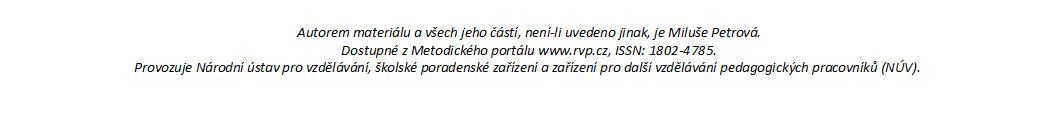 Deutsche Küche: regionale Kochstile und kulinarische Spezialitäten
Was ist typisch?
Sauerkraut
Fleischgerichte (Schweine-, Rindfleisch, Geflügel, Fische, Bratwürste
Kartoffelgerichte (Salz-, Pell-, Bratkartoffeln, Kartoffelpüree, Knödel
Brotsorten
…….
Bayern / Landeshauptstadt: München

Geografisch: hügelig bis bergig
die bayerischen Alpen (Allgäuer Alpen, Berchtesgadener Alpen, …)
Zugspitze
Mittelgebirge (Bayerischer Wald, Fränkische Alb, …)
Chiemsee, Königssee, Bodensee

Andere Städte: Nürnberg, Lindau, Bamberg, Garmisch- Partenkirchen,…

Küche: Mehlspeisen, Knödelgerichte
Schweinshaxe mit Klößen,  Münchner Weißwurst, Leberknödel, Leberkäse mit Senf, Brezel
Bier: Hefe-, Weizenbier – „Weißes“, „Helles“
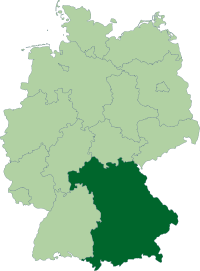 http://upload.wikimedia.org/wikipedia/commons/thumb/2/2f/Deutschland_Lage_von_Bayern.svg/200px-Deutschland_Lage_von_Bayern.svg.png
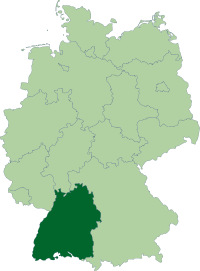 Baden Württemberg / Landeshauptstadt: Stuttgart

Geografisch: Schwäbische Alb,  Schwarzwald (Donauquelle)

Andere Städte: Mannheim, Baden Baden, Heidelberg, Konstanz, Insel Mainau

Küche: Käsespätzle, Linsen mit Spätzle, Schupfnudeln (aus dem Kartoffelteig) mit Sauerkraut, Wildgerichte, Badische Schneckensuppe, …
http://upload.wikimedia.org/wikipedia/commons/thumb/d/d7/Deutschland_Lage_von_Baden-W%C3%BCrttemberg.svg/200px-Deutschland_Lage_von_Baden-W%C3%BCrttemberg.svg.png
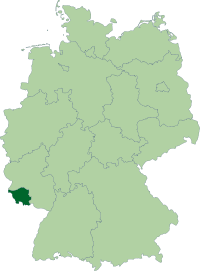 Saarland / Landeshauptstadt: Saarbrücken
….. gehört zu den kleinsten Bundesländern

Touristisch attraktiv: Wanderouten,  Radwege

Industrieland: Bergbau (Kohle), Schwerindustrie

Küche: Kartoffelgerichte: Kartoffelauflauf mit Speckwürfeln, Kartoffelklöße,  Spätzle, Nudelgerichte mit Sauerkraut
http://upload.wikimedia.org/wikipedia/commons/thumb/0/06/Deutschland_Lage_des_Saarlandes.svg/200px-Deutschland_Lage_des_Saarlandes.svg.png
Rheinlandpfalz / Landeshauptstadt: Mainz

Geografisch: Eifel
Tourismus: Wander-, Radwege, Schifffahrt am Rhein (Autofähre)

Landwirtschaft: Weinbau

Andere Städte: Trier, Worms, Koblenz

Küche: Pfälzer Saumagen (Saumagen mit einem Gemisch aus Fleisch und Kartoffeln gefüllt, mit Sauerkraut serviert), bei Helmut Kohl beliebt (r ehemalige Bundeskanzler Deutschlands)
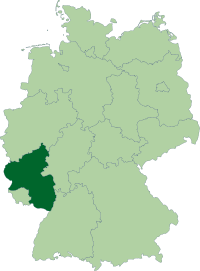 http://upload.wikimedia.org/wikipedia/commons/thumb/e/e8/Deutschland_Lage_von_Rheinland-Pfalz.svg/200px-Deutschland_Lage_von_Rheinland-Pfalz.svg.png
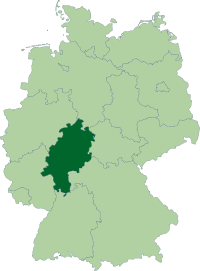 Hessen / Landeshauptstadt: Wiesbaden

Wassertouristik – per Kanu, per Kajak (Schiffstunnel am Lahn, Schleusen – die  man selbst bedienen kann)
Radwege

Andere Städte: Frankfurt am Main, Fulda, Darmstadt, Kassel, …

Küche: Apfelwein, Handkäs mit Musik (Käse mit Zwiebel und Kümmel), Ahle Wurst - traditionelle Salami  sowohl geräuchert als auch luftgetrocknet, grüne Soße (kalte Soße): Kräuter – Eier – Pflanzenöl – bzw. Mayonnaise – zum Fisch oder Fleisch
http://upload.wikimedia.org/wikipedia/commons/thumb/7/78/Deutschland_Lage_von_Hessen.svg/200px-Deutschland_Lage_von_Hessen.svg.png
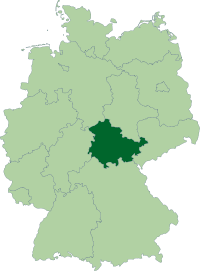 Thüringen / Landeshauptstadt: Erfurt

Geografisch: Thüringer Wald, Harz

Andere Städte: Altenburg (Skatspiel, Skatverband), Eisenach (Wartburg: UNESCO - Denkmal, Lutherstadt), Jena (optische Industrie), Weimar (Goethe-Schiller) 

Küche: Thüringer Rostbratwurst, Thüringer Klöße
http://upload.wikimedia.org/wikipedia/commons/thumb/9/9d/Deutschland_Lage_von_Th%C3%BCringen.svg/200px-Deutschland_Lage_von_Th%C3%BCringen.svg.png
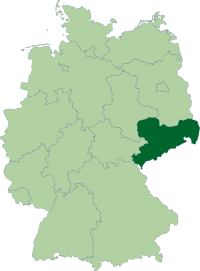 Sachsen / Landeshauptstadt: Dresden

Geografisch: Erzgebirge,  Sächsisches Elbland , Sächsische  Schweiz

Andere Städte:  Leipzig (Messestadt, Auerbachskeller - Goethe, Schiller, J. S. Bach, R. Wagner, A. Merkel , erste Lokomotive ,  BMW, Porsche, …..),  Chemnitz, Zwickau, …

Küche: süße Gerichte, Kartoffelpuffer aller Art, Gemüsegerichte, Strammer Max: Brot, Schinken, Spiegelei
http://upload.wikimedia.org/wikipedia/commons/thumb/3/3a/Deutschland_Lage_von_Sachsen.svg/200px-Deutschland_Lage_von_Sachsen.svg.png
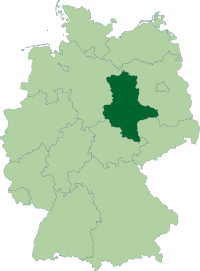 Sachsenanhalt / Landeshauptstadt: Magdeburg

Geografisch: das Norddeutsche Tiefland, fruchtbares Ackerland, Weinbaugebiete

Andere Städte:  Wittenberg, Quedlinburg

Küche: Fischgerichte, regionale Kuchen
http://upload.wikimedia.org/wikipedia/commons/thumb/3/3e/Deutschland_Lage_von_Sachsen-Anhalt.svg/200px-Deutschland_Lage_von_Sachsen-Anhalt.svg.png
Niedersachsen / Landeshauptstadt: Hannover

Geografisch: das Norddeutsche Tiefland, Nordseeküste, Ostfriesland mit den Ostfriesischen Inseln, Lüneburger Heide

Tourismus: Elbe-Radweg, Weser-Radweg, Nordseeküsten-Radweg

Andere Städte: Osnabrück, Göttingen, Wolfsburg  (VW – das  größte Automobilwerk  der Welt)

Küche: Fische – Kabeljau, Hering, Hecht, Aal, Meeresfrüchte (Krabben), Grünkohlgerichte  mit Pinkelwurst (grobkörnige Wurst)
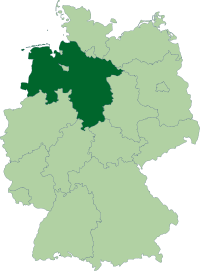 http://upload.wikimedia.org/wikipedia/commons/thumb/3/34/Deutschland_Lage_von_Niedersachsen.svg/200px-Deutschland_Lage_von_Niedersachsen.svg.png
Nordrhein-Westfalen / Landeshauptstadt: Düsseldorf

Geografisch: Eifel (Nürburgring – Formel 1),  Mittel-, Niederrhein, Ebbegebirge, Ruhrgebiet

Andere Städte: Bonn, Duisburg, Köln, Aachen, Ruppertal (Schwebebahn), Drachenfels (im Siebengebirge, Schloss Drachenburg), …

Küche: Kölsch-Bier, Blutwurst mit Zwiebel, Blutwurst mit Kartoffelbrei und Äpfeln
Spezialität: Rheinischer Sauerbraten:  das rohe Rindfleisch ist für mehrere  Tage in einer Marinade aus Essig, Wein und Gewürz, süßsaure Soße mit oder ohne Rosinen, Beilagen – Kartoffelklöße, Salzkartoffeln, Nudeln, Rotkohl
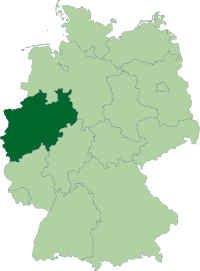 http://upload.wikimedia.org/wikipedia/commons/thumb/e/eb/Deutschland_Lage_von_Nordrhein-Westfalen.svg/200px-Deutschland_Lage_von_Nordrhein-Westfalen.svg.png
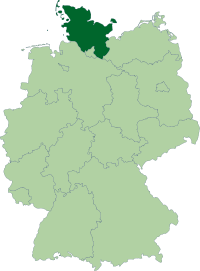 Schleswig- Holstein / Landeshauptstadt: Kiel

Geografisch: Nordseeküste, Ostfriesische Inseln (Sylt, Föhr, …), Wattenmeer (Nationalpark, Seehunde), Ostseeküste

Andere Städte: Lübeck, …

Küche: Kartoffeln in verschiedensten Zubereitungsarten
Schnitzel Holstein – Kalbschnitzel mit Spiegelei, Weißbrot mit Fisch, Bohnen als Beilage
http://upload.wikimedia.org/wikipedia/commons/thumb/5/56/Deutschland_Lage_von_Schleswig-Holstein.svg/200px-Deutschland_Lage_von_Schleswig-Holstein.svg.png
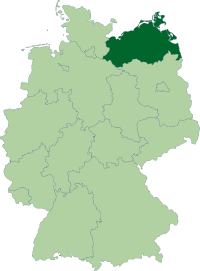 Mecklenburg – Vorpommern / Landeshauptstadt: Schwerin

Geografisch: Mecklenburgische Seeplatte, Inseln: Rügen,  Hiddensee, Usedom

Andere Städte: Rostock, Stralsund, Wismar

Küche:  Kartoffeln in verschiedenen Zubereitungsarten, süßsaure  Gerichte, Fische
http://de.wikivoyage.org/wiki/Mecklenburg-Vorpommern
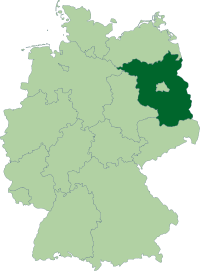 Brandenburg / Landeshauptstadt: Potsdam

Geografisch: das Norddeutsche Tiefland, fischreiche Seen

Andere  Städte: Cottbus, Brandenburg an der Havel

Küche: Quark mit Pellkartoffeln, Zwiebeln und Leinöl
http://upload.wikimedia.org/wikipedia/commons/thumb/7/7a/Deutschland_Lage_von_Brandenburg.svg/200px-Deutschland_Lage_von_Brandenburg.svg.png
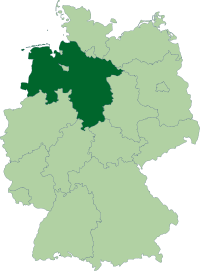 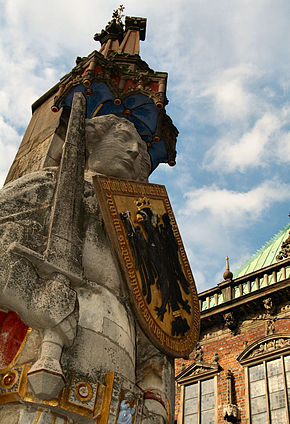 Bremen – Bundesland / Hafenstadt

Die zehntgrößte Stadt Deutschlands

Küche: Fische – Kabeljau, Hering, Hecht, Aal, Meeresfrüchte (Krabben), Grünkohlgerichte  mit Pinkelwurst  (grobkörnige Wurst), Kassler und Speck
Rote Grütze – Dessert: Obst mit Speisestärke und Sahne oder Vanillecreme
http://upload.wikimedia.org/wikipedia/commons/thumb/1/1c/Bremen_Roland01.jpg/290px-Bremen_Roland01.jpg
Hamburg: Bundesland, Landeshauptstadt, Hafenstadt
Stadt des Handels, der  Kultur (Museen, Theater, Kinos, …)
Reeperbahn – Zentrum des Nachtlebens , hier Beginn der Weltkarriere von Beatles
6 m über dem Meeresspiegel
Speicherstadt (Sehenswürdigkeit): Wahrzeichen des  Handels, früher Lager für Waren, heute  Museen (Gewürzmuseum, Das  afghanische  Museum, Zollmuseum, ..)

Küche: Aalsuppe
Franzbrötchen – das süße Brötchen mit Zimt
Hamburger „Braune Kuchen“ mit Mandeln, Zimt und dunklem Zuckerrübensirup
Labskaus – Matrosengericht, Speise für derbe Männer, Grundlage Kartoffeln, Hackfleisch, Hering
Linsen nach Hamburger Art, mit Speck und garniert mit getrockneten Backpflaumen, Beilage Salzkartoffeln, Gemüse oder Salat
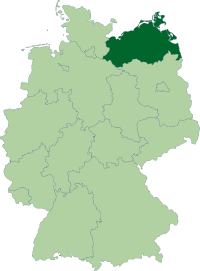 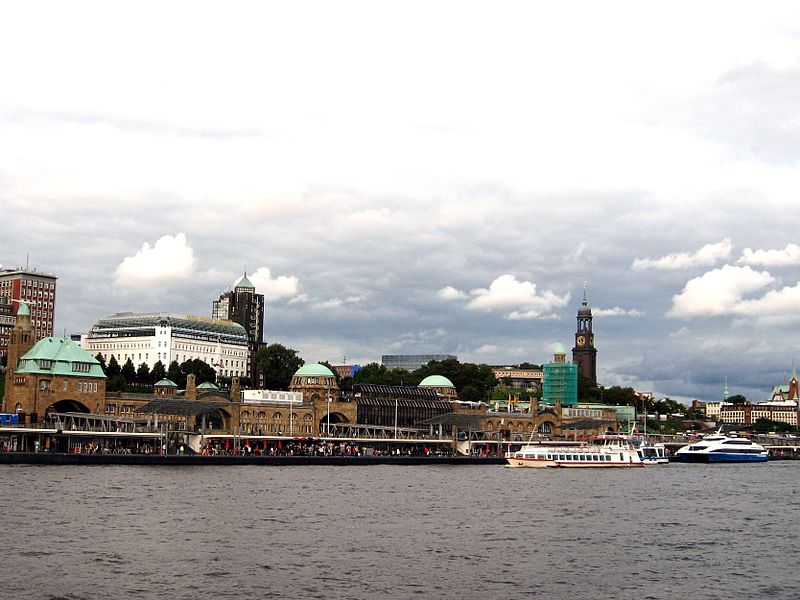 http://upload.wikimedia.org/wikipedia/commons/thumb/2/22/Hamburg_landungsbruecken_wv_ds_08_2007.jpg/800px-Hamburg_landungsbruecken_wv_ds_08_2007.jpg
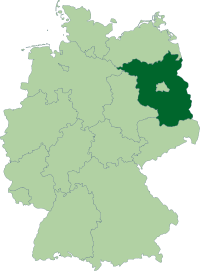 Berlin – Hauptstadt, Bundesland, 3,5 Mio Einwohner

Berliner Küche:
Königsberger Klopse  - ostpreußische Spezialität: gekochte Fleischklöße in weißer Soße mit Kapern, Beilage: Salzkartoffeln oder Reis
Was isst man in Berlin? Schweinefleisch, Gans, Karpfen, Hecht, Aal, Kohl, Hülsenfrüchte: Erbsen, Linsen, Bohnen
Berliner Spezialitäten:
Eisbein – Schweinshaxe mit Sauerkraut und Erbspüree
Kasseller -  geräuchertes  Schweinefleisch mit Sauerkraut, Kartoffelpüree
Hackepeter vom Schweinefleisch (rohes Hackfleisch mit Brötchen)
Strammer Max – Brot, Schinken, Spiegelei
Currywurst
Pfannkuchen mit Pflaumenmuss, Zuckerguss
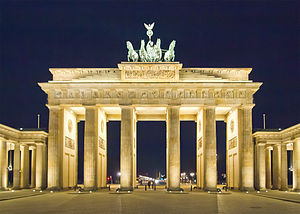 http://upload.wikimedia.org/wikipedia/commons/thumb/7/74/Berlin_Brandenburger_Tor_Nacht.jpg/300px-Berlin_Brandenburger_Tor_Nacht.jpg
Besuchen Sie Deutschland und…..!!!
Guten  Appetit  in  Deutschland!!!